Who Started World War I ?
Kang Jeon Gil
(Joseph)
What do you know?
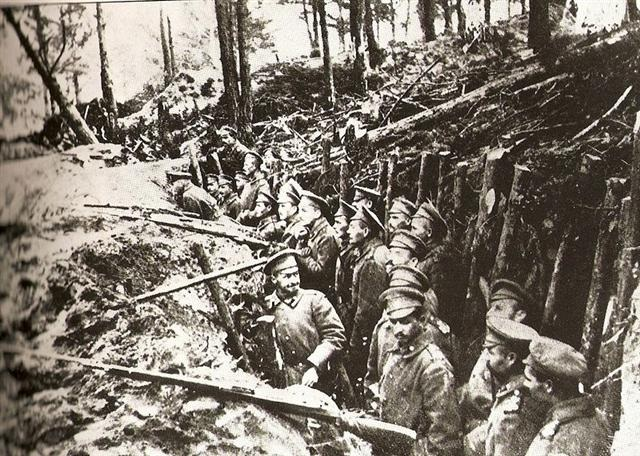 Have you ever heard about World War One?
Did you learn about it in school?
Did you ever learn who actually started the War?
Do you think every war Have a cause?
Are wars inevitable?
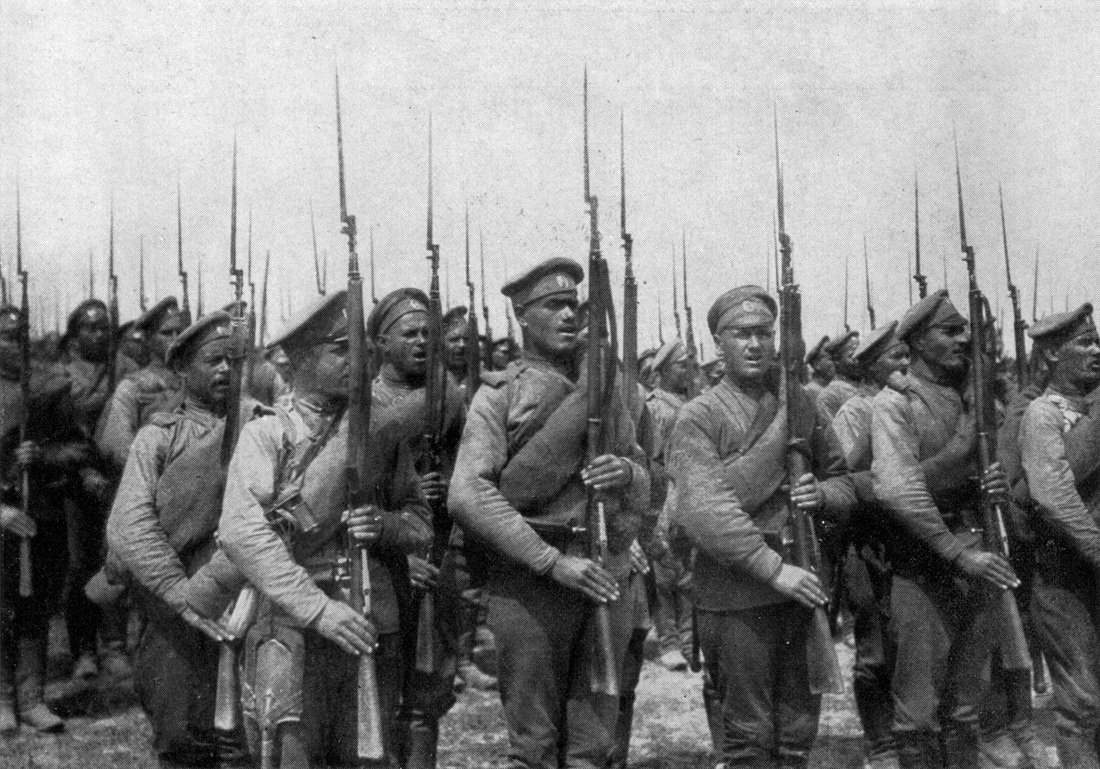 Key Vocabulary
Empires
War
Denunciation
Assassination
Inevitable
Empire
a group of nations or peoples ruled over by an emperor, empress, orother powerful sovereign or government: usually a territory of greater extent than a kingdom
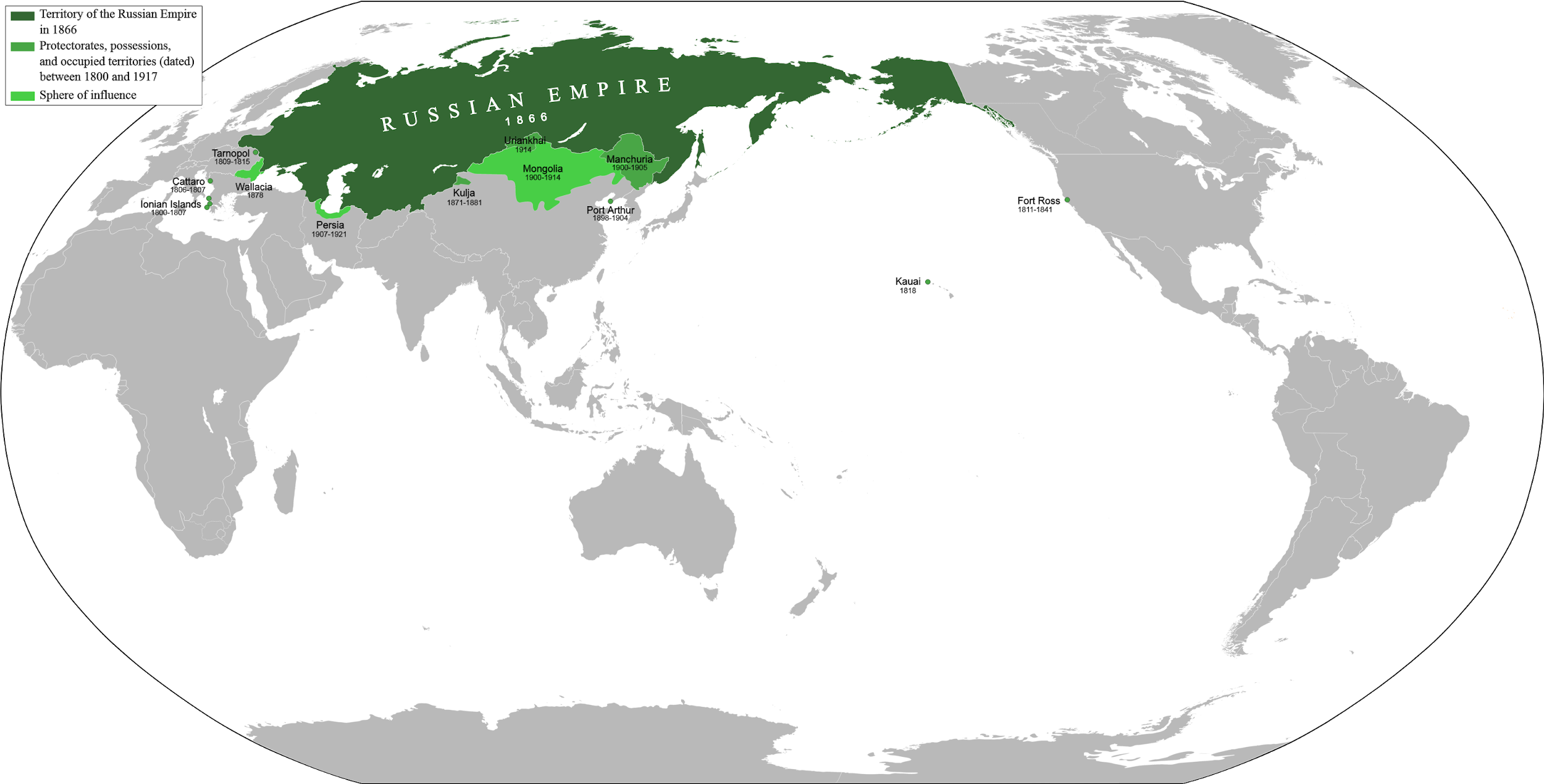 War
a conflict carried on by force of arms, as between nations or between parties within a nation; warfare, as by land, sea, or air.
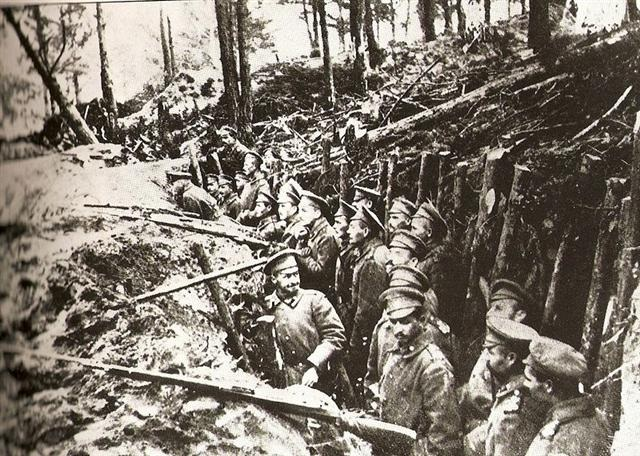 Denunciation
an accusation of crime before a public prosecutor or tribunal.
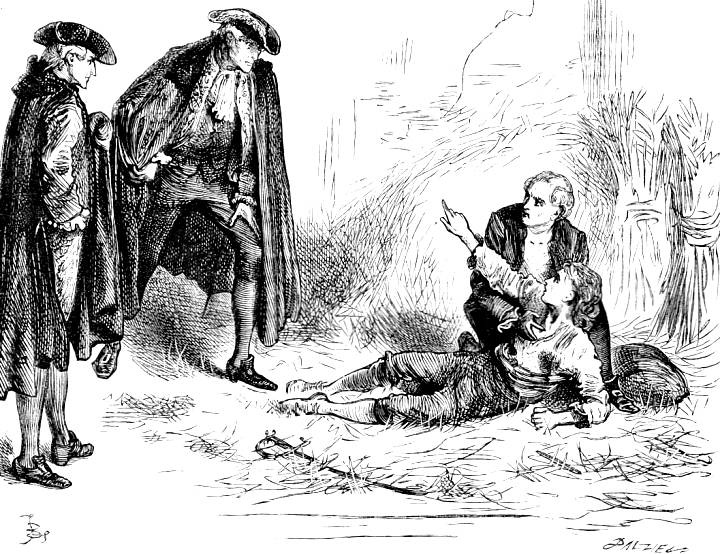 Assassination
to kill suddenly or secretively, especially a politically prominent person; murder premeditatedly and treacherously.
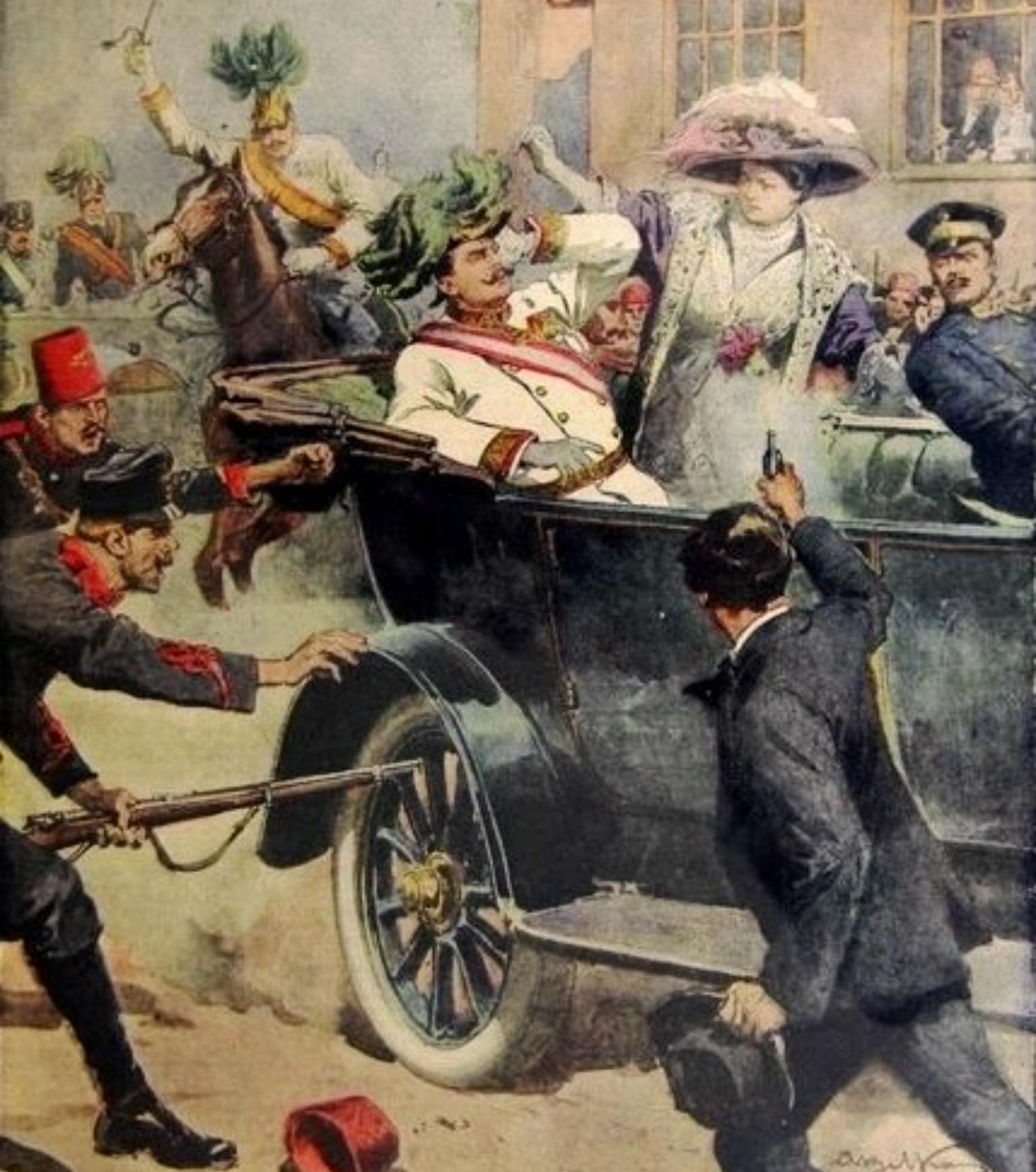 Inevitable
unable to be avoided, evaded, or escaped; certain; necessary: 
sure to occur, happen, or come; unalterable:
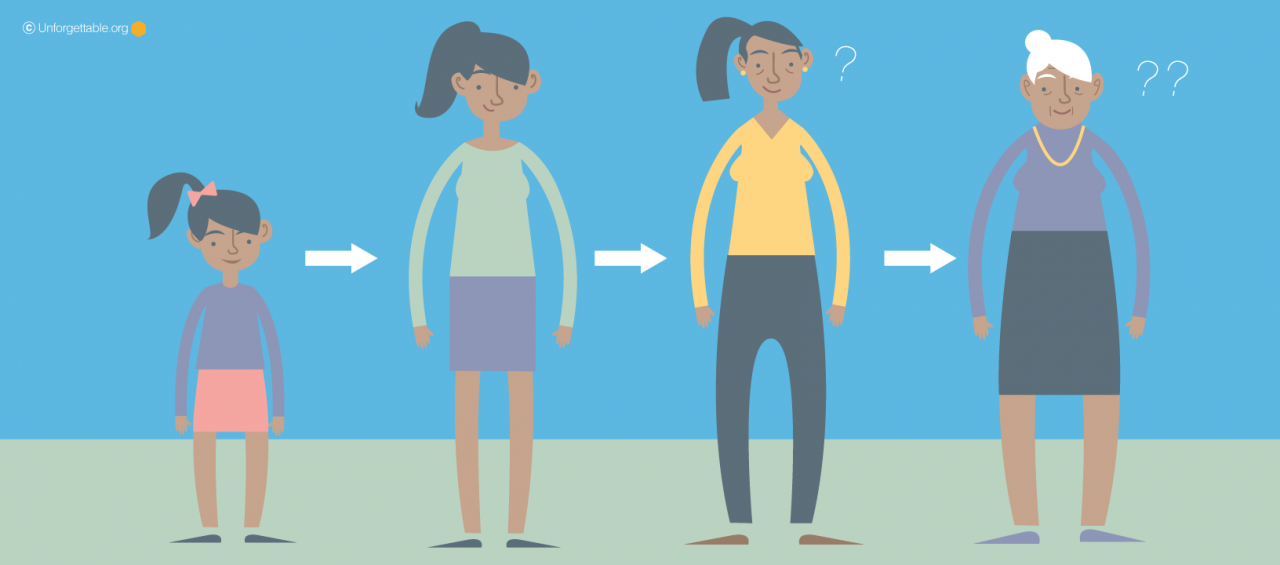 Introduction
“from the assassination of Archduke Franz Ferdinand and his wife in Sarajevo on June 28, 1914, to the Austro-Hungarian declaration of war on Serbia on July 28 – Europe went from peaceful prosperity to a conflict that would bring down four empires and cost more than 15 million lives.”
Key Historical Figure 1: Emperor Franz Joseph I of Austria-Hungary
Emperor of Australia
King of Hungary
Monarch of Austria-Hungary Empire
Declared war on Serbia
Asked Germany to aid them in the war
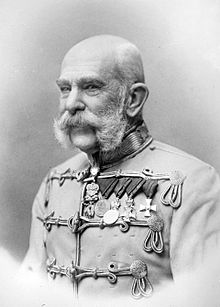 Key Historical Figure 2: Kaiser Wilhelm II of Germany
Last emperor of German Empire
King of Prussia
Offered to support Austria-Hungary - Serbia War
He knew a large scale War was inevitable
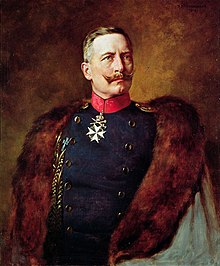 Key Historical Figure 3: Tsar Nicholas II of Russia
Last Emperor of Russian Empire
They had “affinity” with Serbia
Mobilized the Russian Empire’s army for their own safety
Saw the War as an opportunity
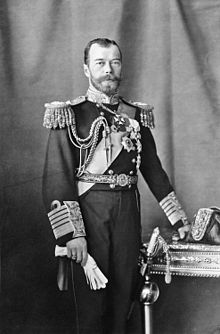 Class Discussion
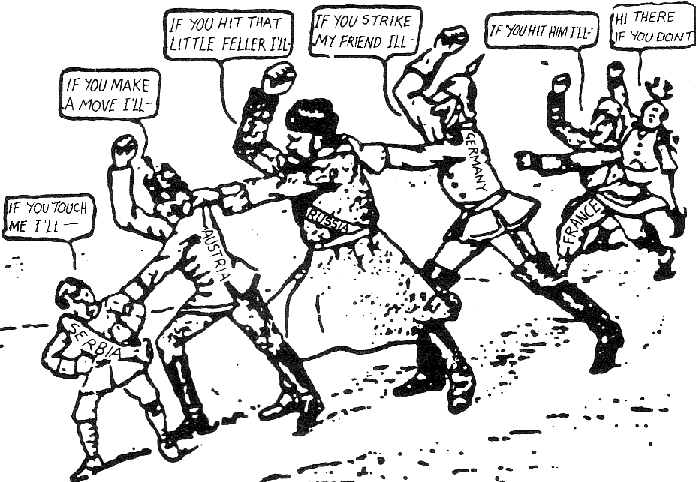 Class Discussion
The causes of the war in 1914 are therefore immensely significant. 

Was the war inevitable? Or did Europe’s monarchs and politicians have an element of choice in their decisions?

Which nation had the most influence 
in starting World War I ?
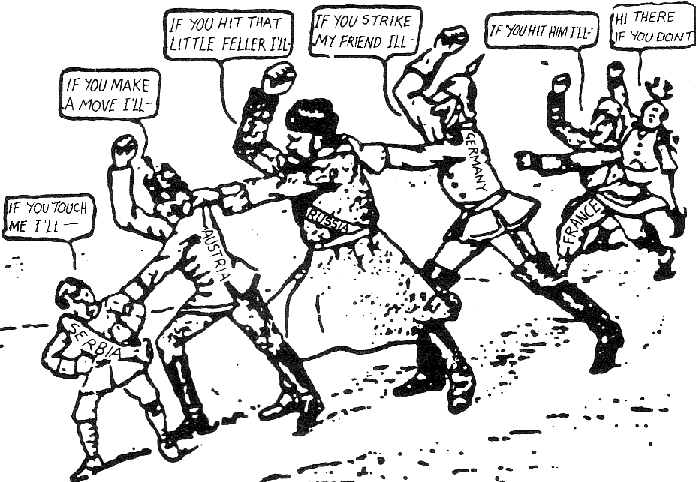 Work Citation
References:
https://www.telegraph.co.uk/history/world-war-one/inside-first-world-war/part-one/10271886/who-started-world-war-one.html

http://www.bbc.com/news/magazine-26048324

https://en.wikipedia.org/wiki/Franz_Joseph_I_of_Austria#The_German_Question

https://en.wikipedia.org/wiki/Wilhelm_II,_German_Emperor

https://en.wikipedia.org/wiki/Nicholas_II_of_Russia

https://communismforthewin.weebly.com/why-did-russia-enter-the-war.html

http://www.dictionary.com/browse

https://en.wikipedia.org/wiki/Russian_Empire

https://commons.wikimedia.org/wiki/File:T2C,_Fred_Barnard,_Dr_Manette%27s_epistolary_denunciation_of_the_Evr%C3%A9mondes_brothers_(III,8).jpeg

https://commons.wikimedia.org/wiki/File:DC-1914-27-d-Sarajevo-cropped.jpg

https://www.unforgettable.org/blog/is-memory-loss-inevitable/

https://commons.wikimedia.org/wiki/File:Chain_of_Friendship_cartoon.gif